공결신청 매뉴얼
학사지원과
1.	공결관련 규정 ∙ ∙ ∙ ∙ ∙ ∙ ∙ ∙ ∙ ∙ ∙ ∙ ∙ ∙ ∙ ∙ ∙ 3
공결신청 변경 내용 ∙ ∙ ∙ ∙ ∙ ∙ ∙ ∙ ∙ ∙ ∙ ∙ ∙ ∙ 4
공결신청시 증빙서류∙ ∙ ∙ ∙ ∙ ∙ ∙ ∙ ∙ ∙ ∙ ∙ ∙ 5
공결신청 방법	∙ ∙ ∙ ∙ ∙ ∙ ∙ ∙ ∙ ∙ ∙ ∙ ∙ ∙ ∙ ∙ ∙ 6
공결 승인여부 확인	∙ ∙ ∙ ∙ ∙ ∙ ∙ ∙ ∙ ∙ ∙ ∙ ∙ 15
공결신청 불가 사유 ∙ ∙ ∙ ∙ ∙ ∙ ∙ ∙ ∙ ∙ ∙ ∙ ∙ ∙ 23
목 차
3
1. 공결관련 규정
학칙시행규칙 제12조(공결)
- 모든 공결은 증빙서류의 날짜 기준으로 산출됨(주말도 공결가능 일수에 포함됨)
3
2. 공결신청 변경 내용
3
3. 공결신청시 증빙서류
①	애경사 :
②	병사관계 : 예비군 훈련 필증 , 참석확인서(통지서 인정불가)
③	집중수업 및 현장학습 기간 동안의 졸업여행, 학술답사, 견학, 현장실습 등과 해당 기간 동안의 교육실습, 법정투표 등 : 관련공문 및 서류, 대상자명단
➃	교내.외행사 참가 : 교내 관련부서 공문
⑤	운동경기 참가 : 관련공문 및 서류
⑥	채용시험 응시 : 해당 기관 발급 확인서
⑦	천재지변
⑧	입원에 따른 병결 : 병원장 진단서, 입퇴원서 모두 첨부
⑨
생리공결 : 학생이 직접 신청, 학기당 3회, 20일 간격, 취소 불가
5
4. 공결신청 방법
1) 공결신청하기
웹정보서비스 로그인 → 왼쪽 메뉴 중 전자출결관리 → 공결신청
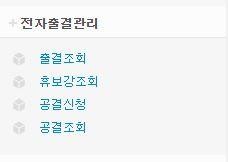 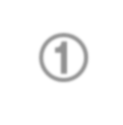 ①
10
1) 공결신청하기
본인이 신청하고자 하는 공결사유 선택
: 공결사유별 유의사항 확인(증빙서류, 공결가능기간확인)
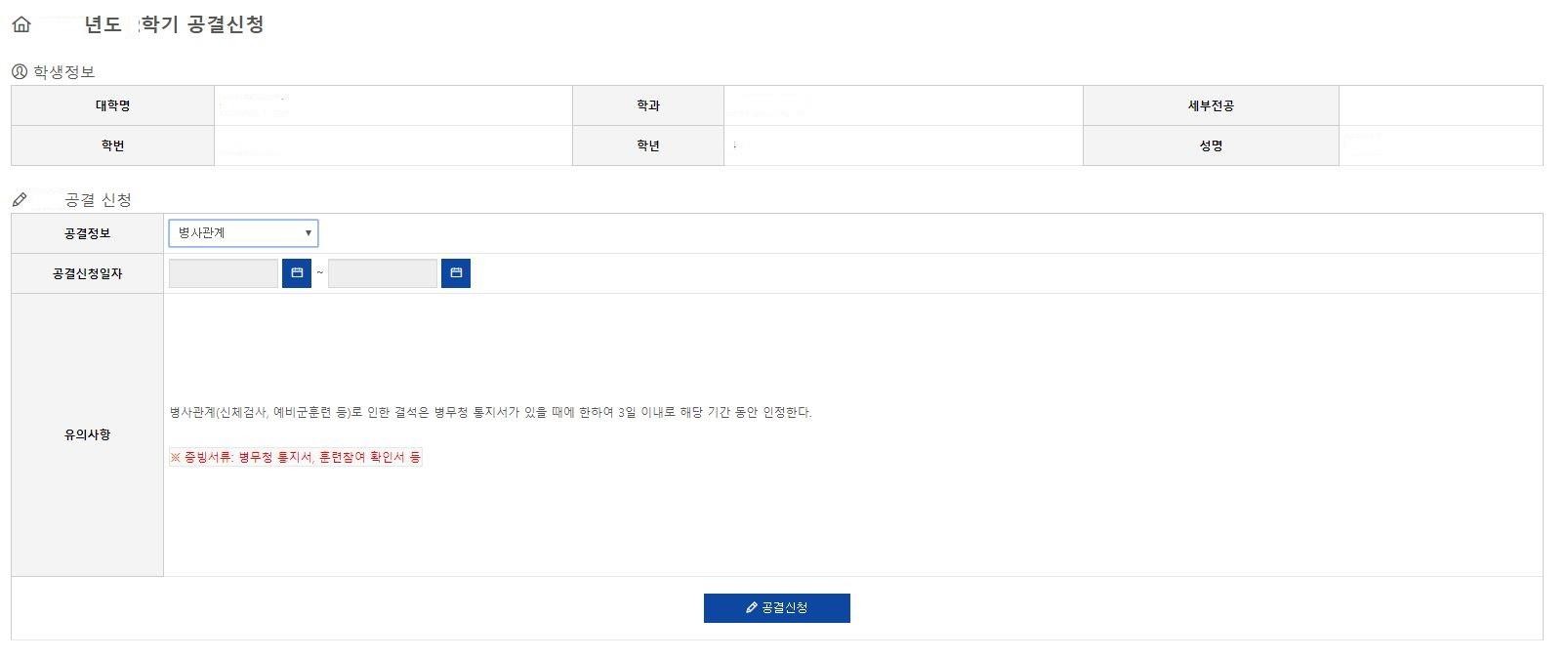 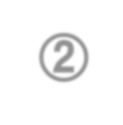 Ⓒ
10
1) 공결신청하기
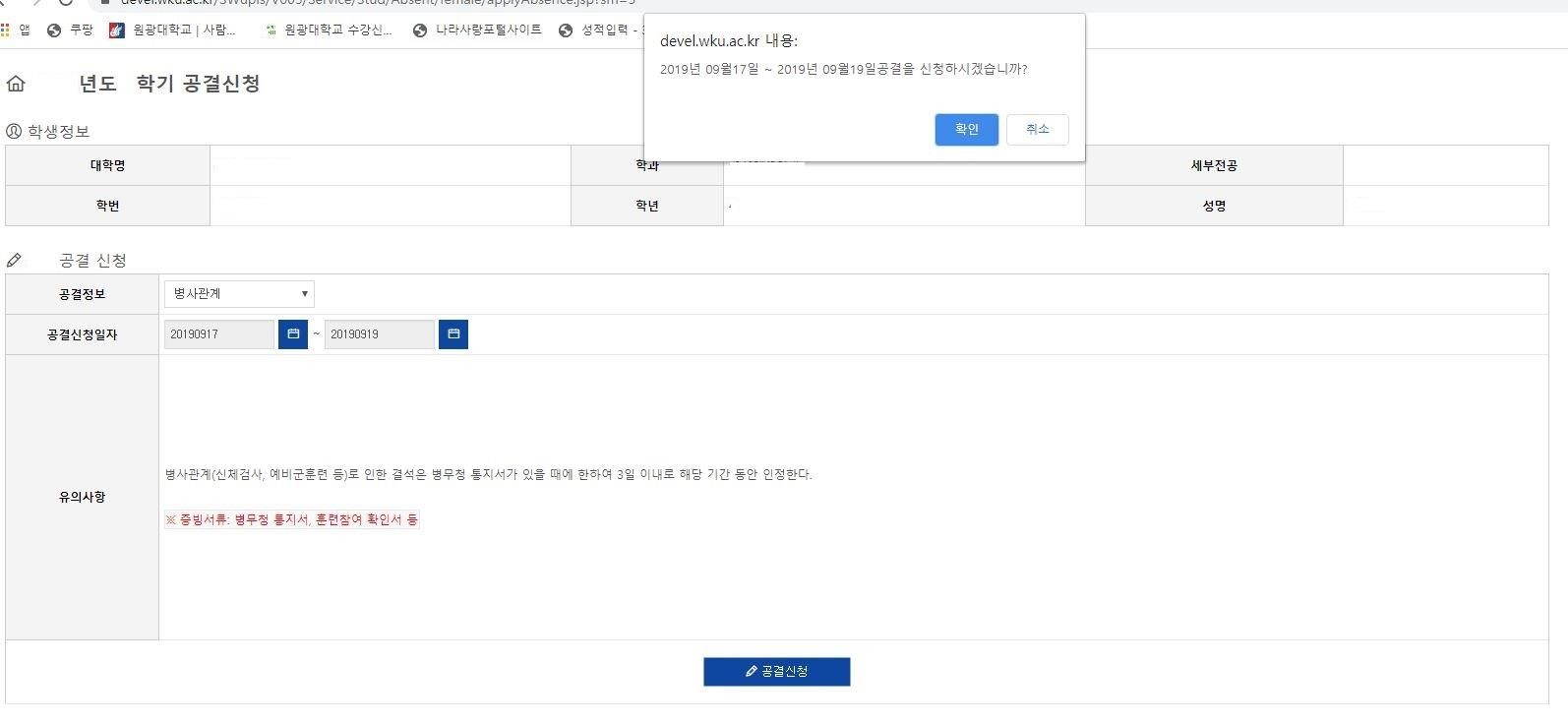 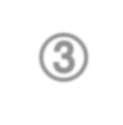 Ⓒ
10
1) 공결신청하기
성공
④
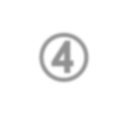 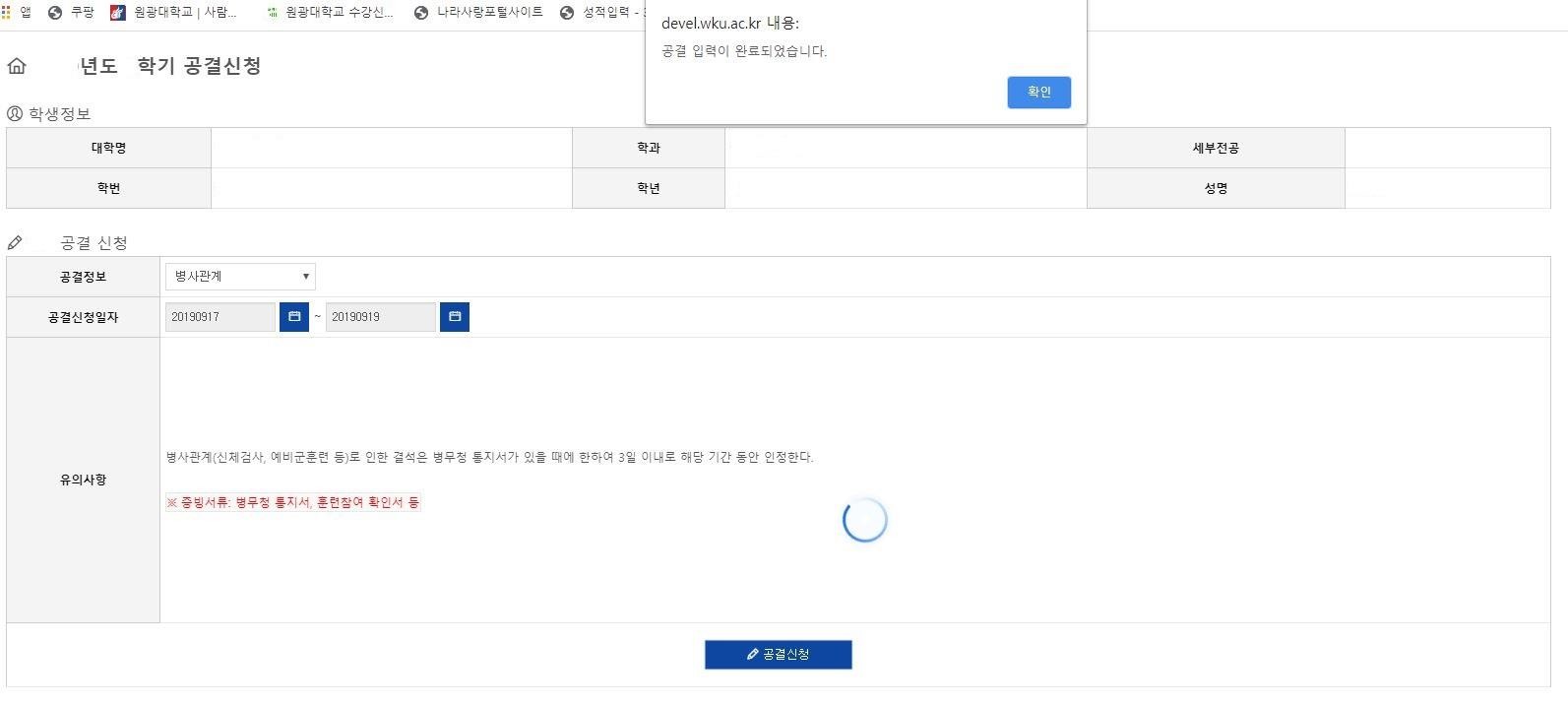 10
1) 공결신청하기
공결신청일자에 강의가 없는 경우 공결신청 불가
실패
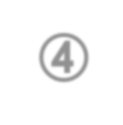 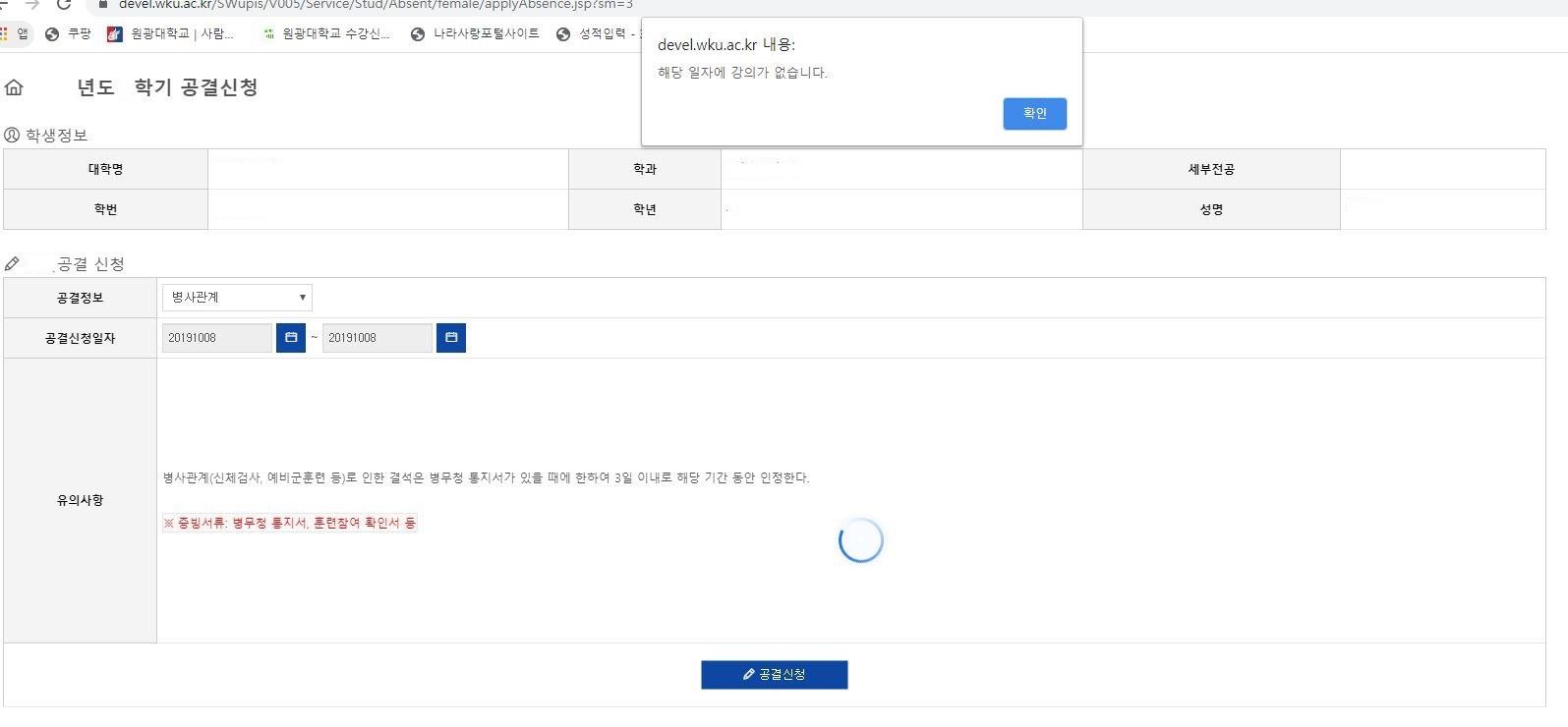 ④
10
2) 공결사유별 증빙서류 첨부하기
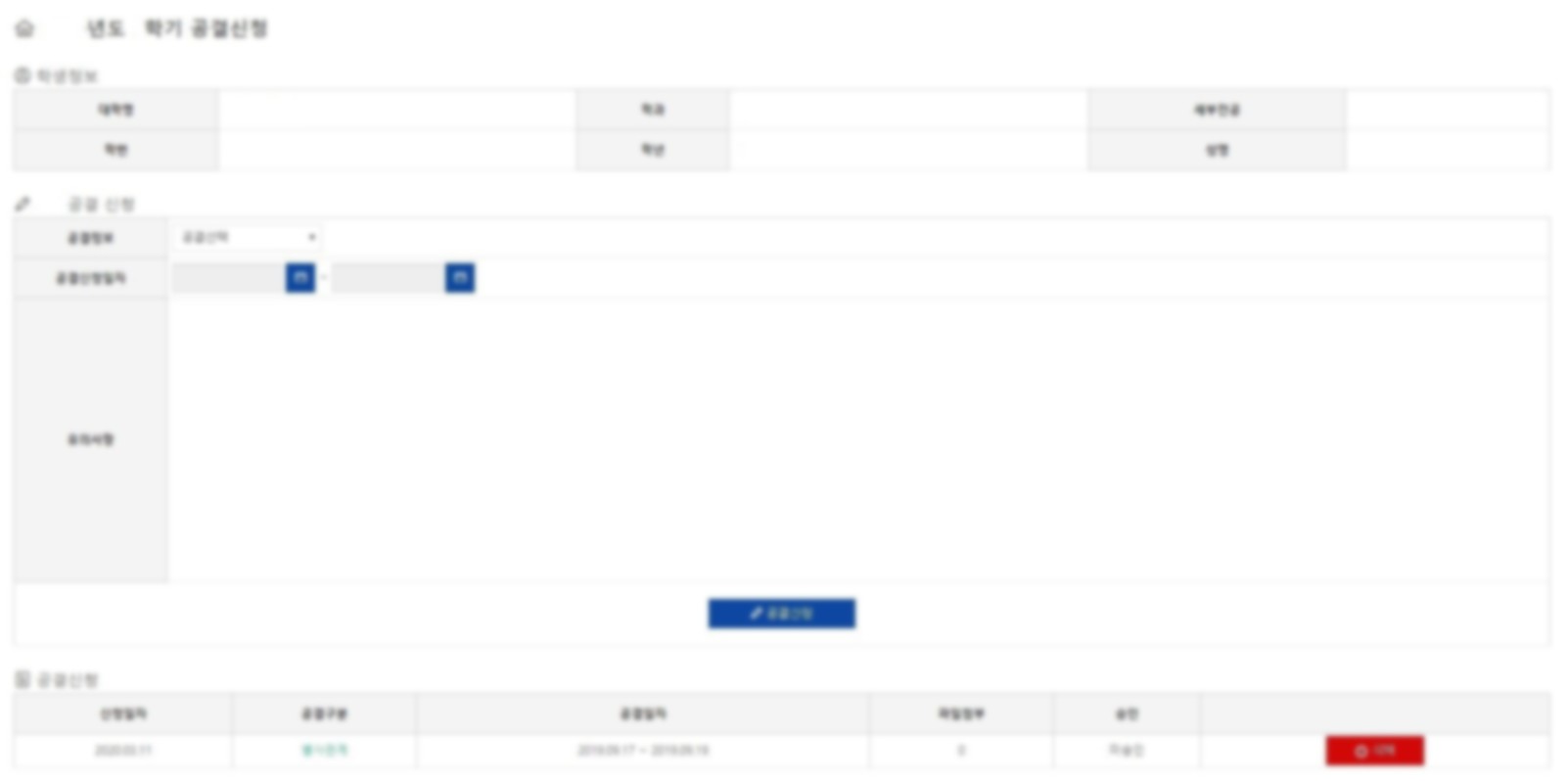 공결구분 클릭
Ⓒ
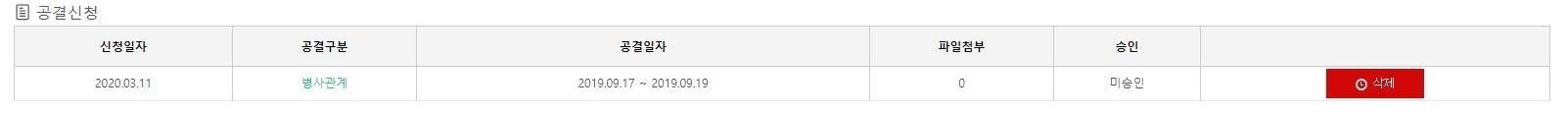 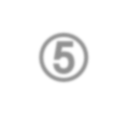 10
2) 공결사유별 증빙서류 첨부하기
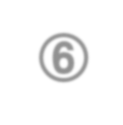 ⑥
Ⓒ
10
2) 공결사유별 증빙서류 첨부하기
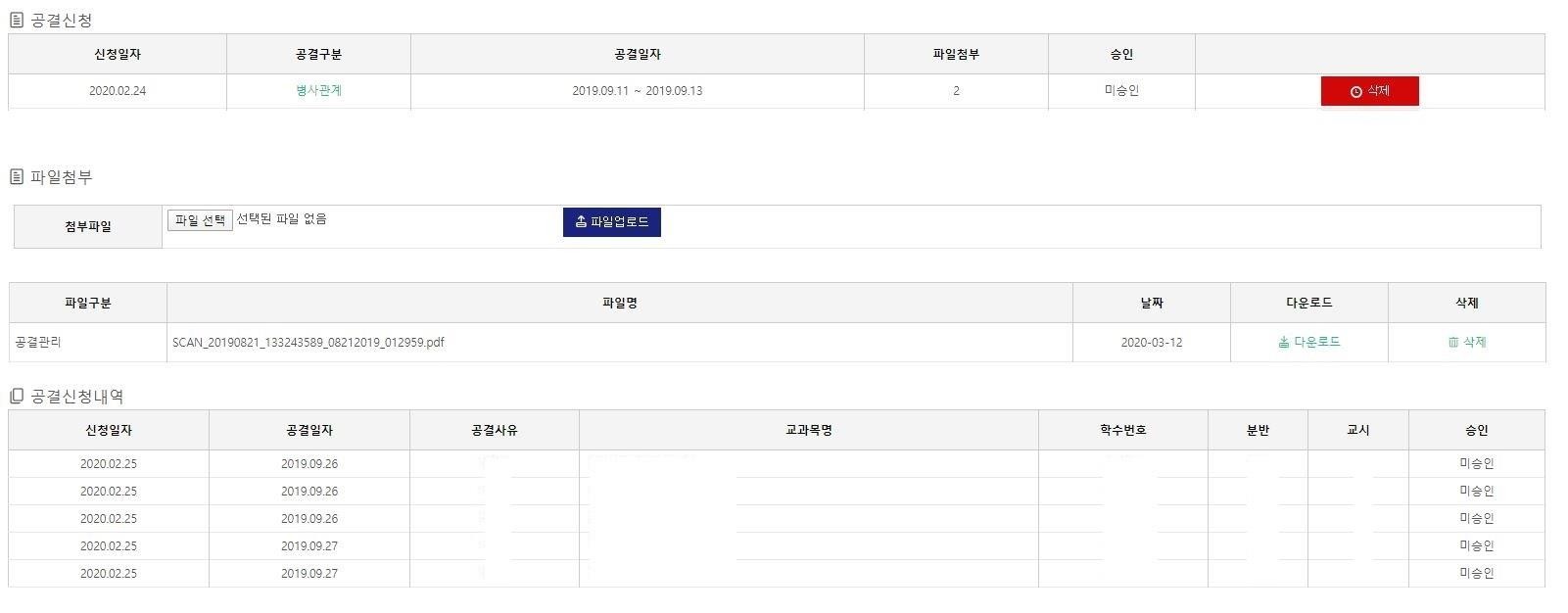 10
5. 공결 승인여부 확인
1) 공결 승인여부 확인하기
웹정보서비스 로그인 → 왼쪽 메뉴 중 전자출결관리
→ 공결신청 또는 공결조회
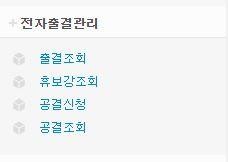 16
1) 공결 승인여부 확인하기_공결신청 매뉴
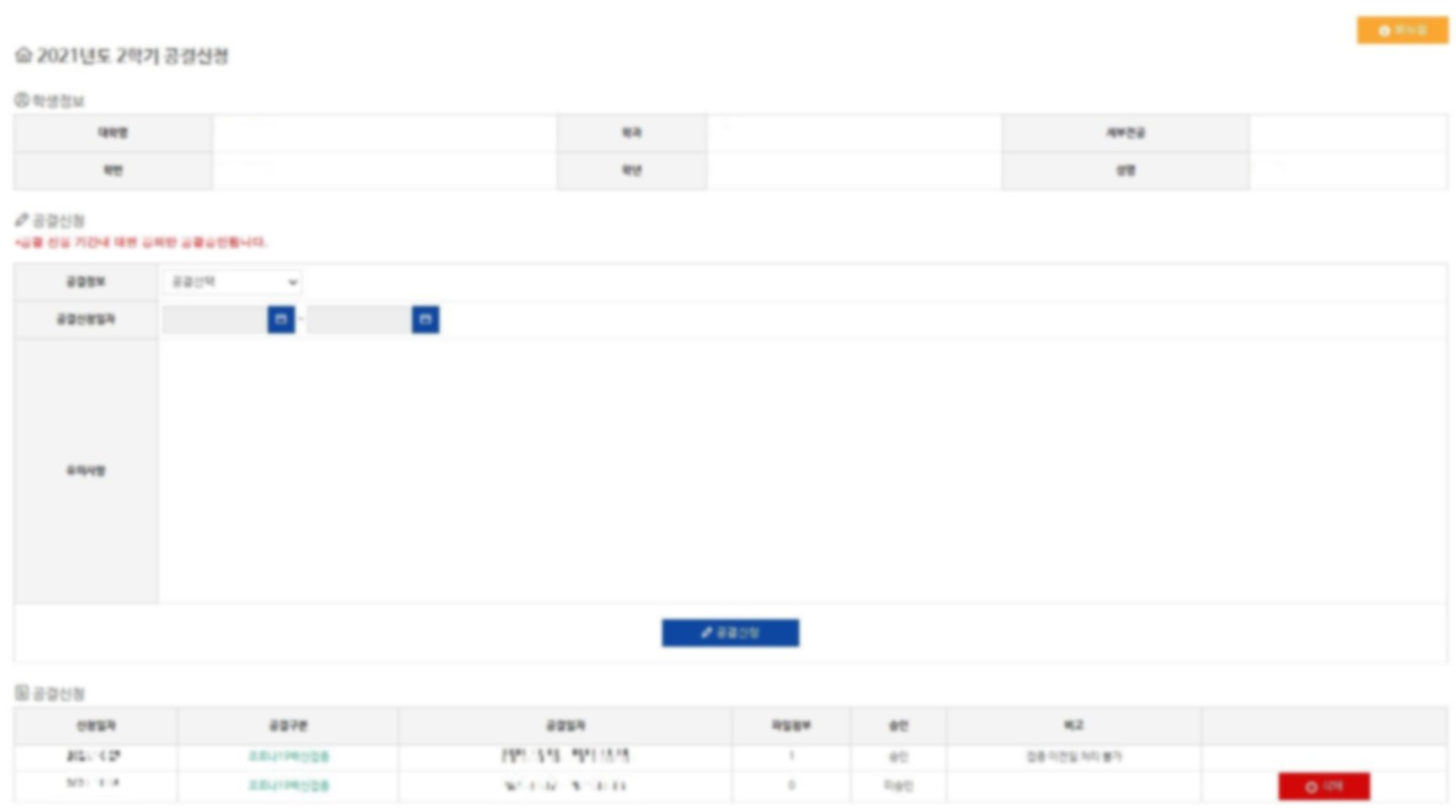 공결구분 클릭
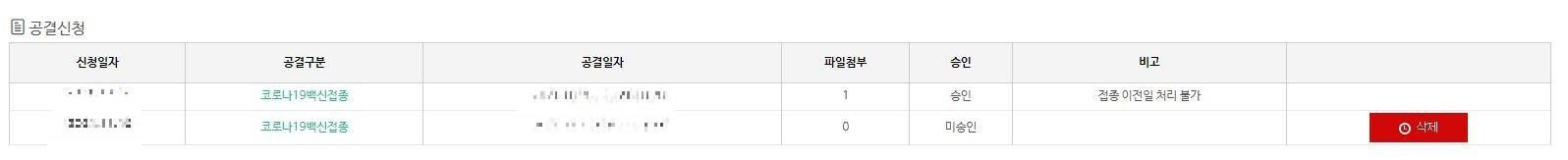 16
1) 공결 승인여부 확인하기_공결신청 매뉴
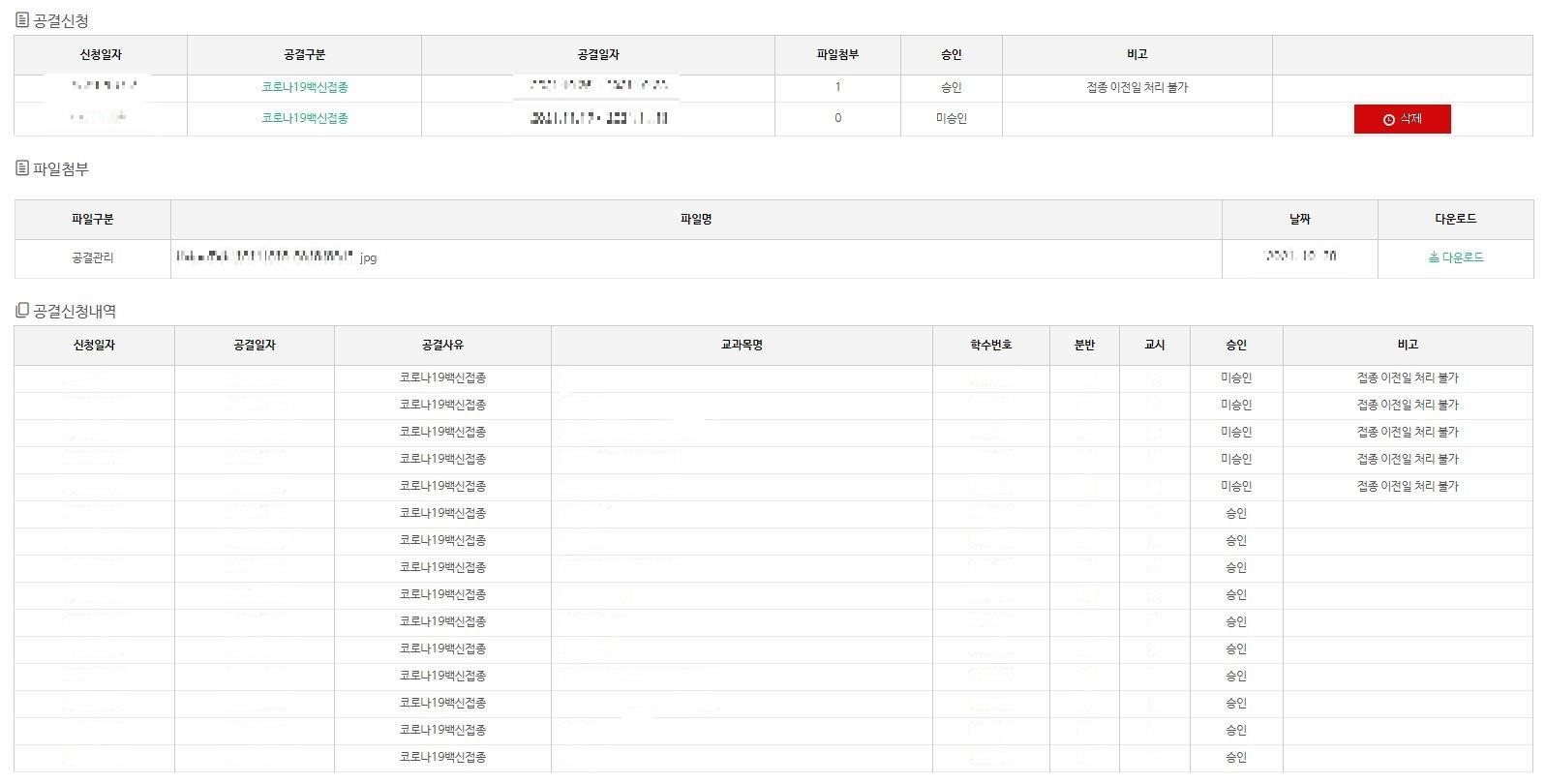 16
1) 공결 승인여부 확인하기_공결조회 매뉴
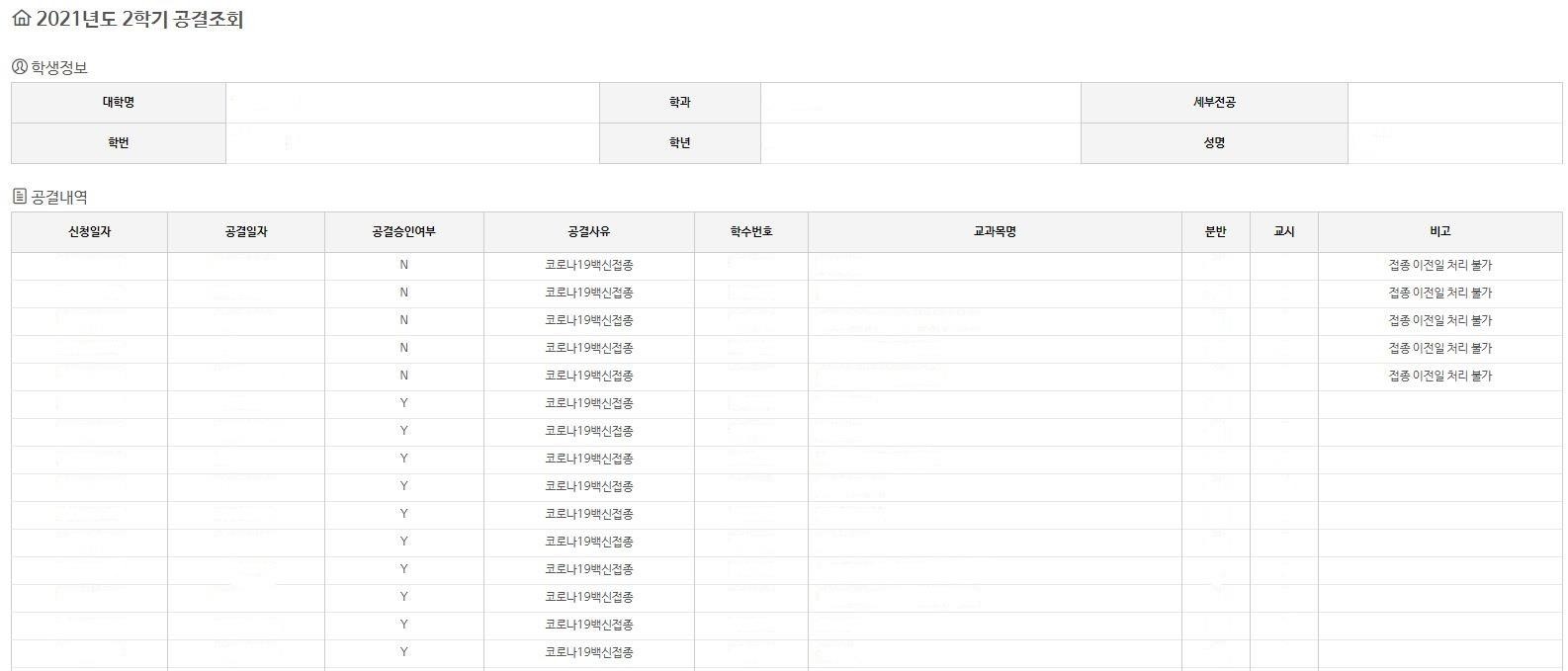 16
2) 출결내역 확인하기
웹정보서비스 로그인 → 왼쪽 메뉴 중 전자출결관리 → 출결조회
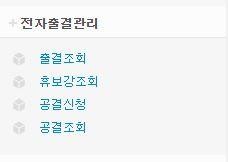 16
2) 출결내역 확인하기
출결조회 화면에서 공결 해당과목 선택
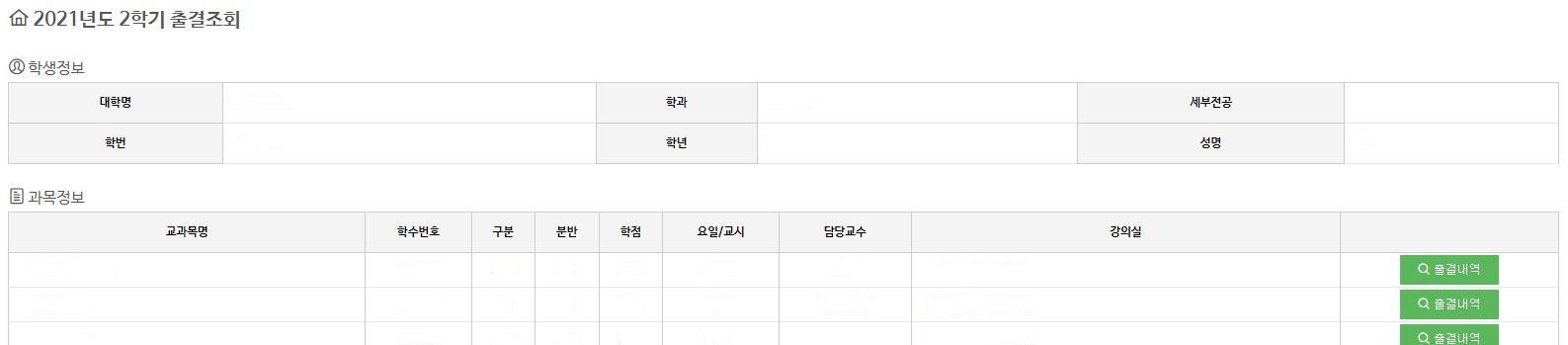 16
2) 출결내역 확인하기
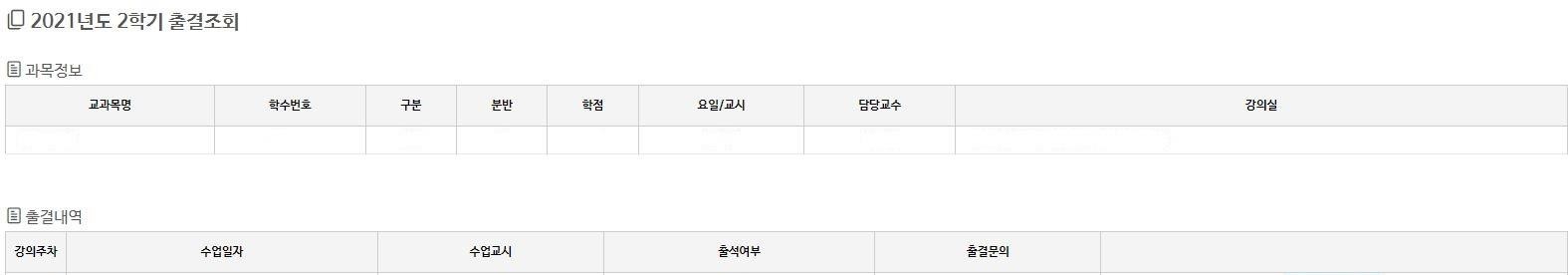 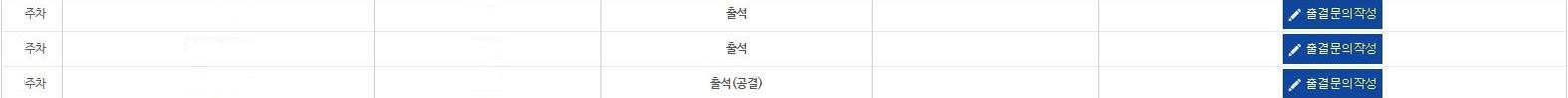 16
6. 공결신청 불가 사유
1) 학사일정 중 공결이 불가능한 기간
공휴일, 학교 휴업일, 수시 시험기간, 기말 시험기간은 공결신청 불가
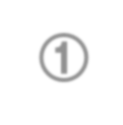 ①
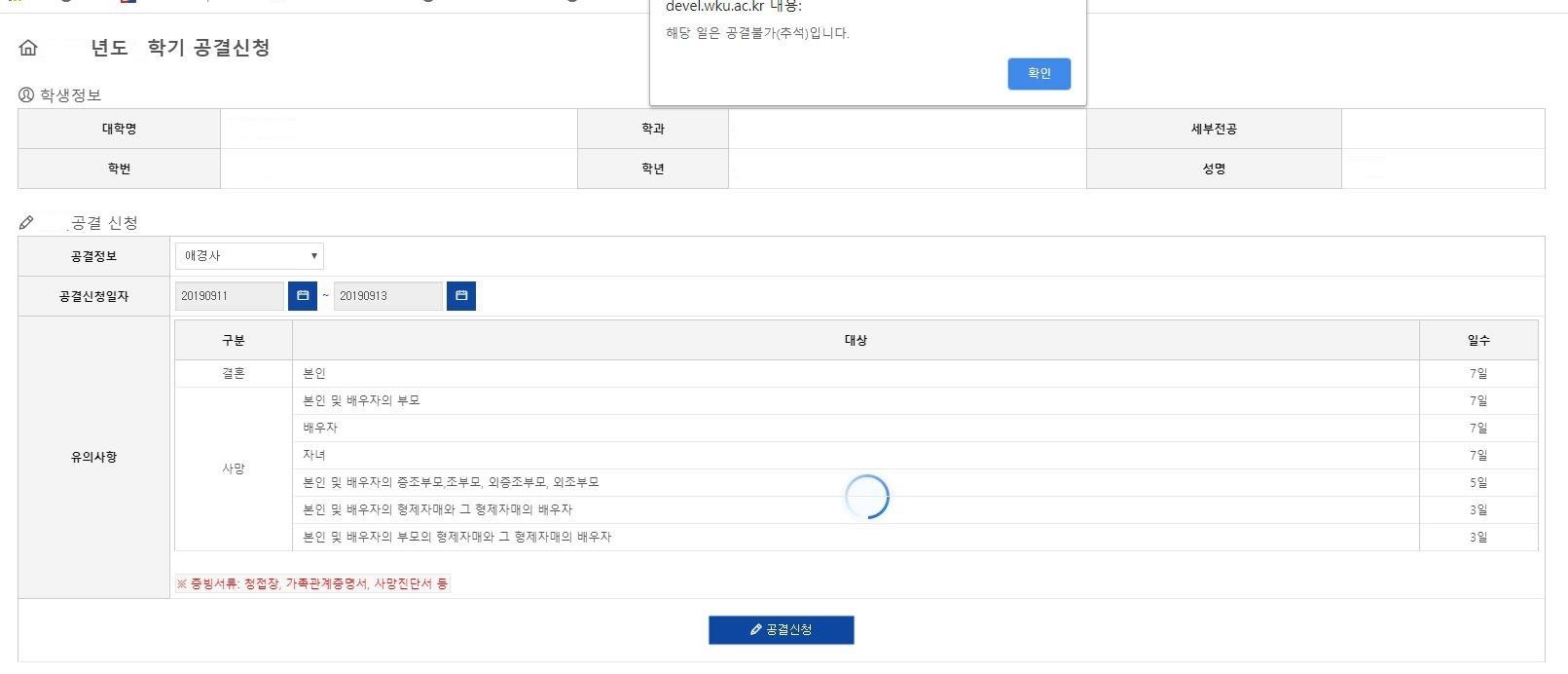 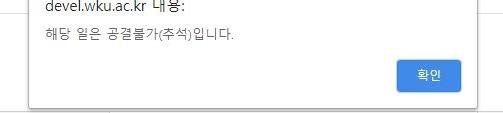 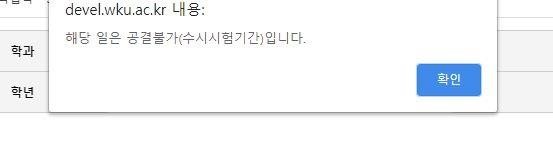 24
2) 공결 사유별 신청 가능 공결일자 초과
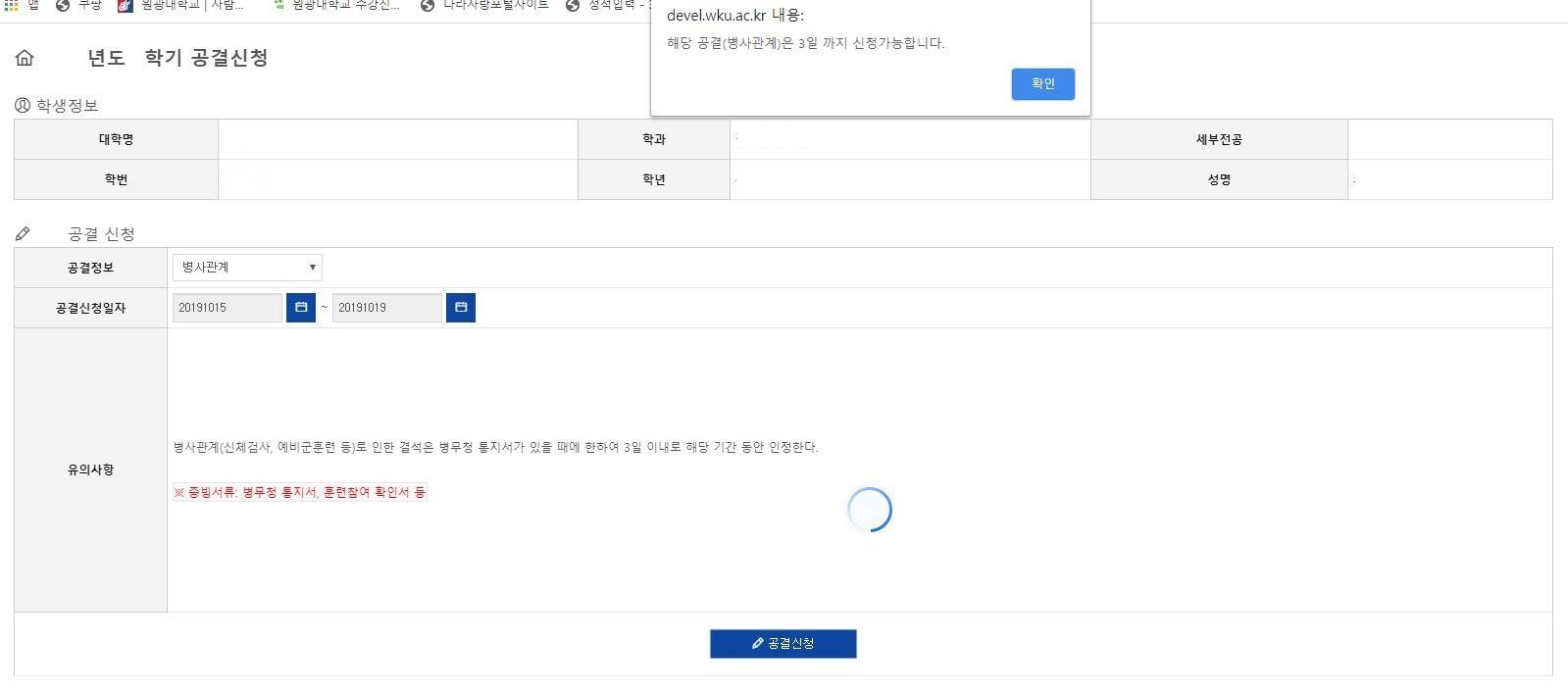 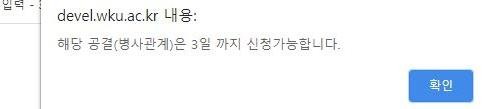 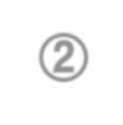 Ⓒ
24